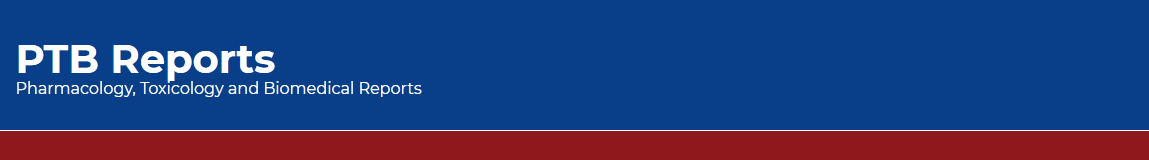 Preparations for Saudi Pharmacist Licensure Examination
Yousef Ahmed Alomi, Nahed Rashid Alyami, Amani Abdullah Bahdailah, Seham Abed Almehmadi, Hanan Alsuab, Shumukh Saleh Al Thubaiti, Raghad Abdullah Ali Alghamdi
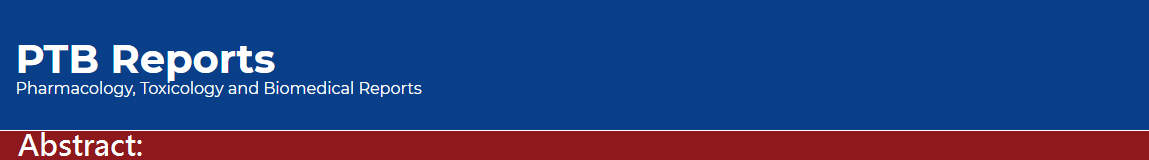 Objectives: The preparation tools and resources used for licensure examinations in the pharmacy practice are crucial to entry-level pharmacist’s skills for licensures exam. It was a cross-sectional descriptive study aimed at demonstrating the preparation methodology for passing the Saudi Pharmacist Licensure Exam (SPLE) in the Kingdom of Saudi Arabia (KSA), focusing on the preparation tools, resources, and barriers of pharmacy workers. 
Methods:  The data for this study was collected through a self-electronic survey and analyzed using the survey monkey systems and the statistical package of social sciences (SPSS). The study used a sample size of 701 participants statistically calculated with a 95% CI, 1.96 z score, and 5% margin error.
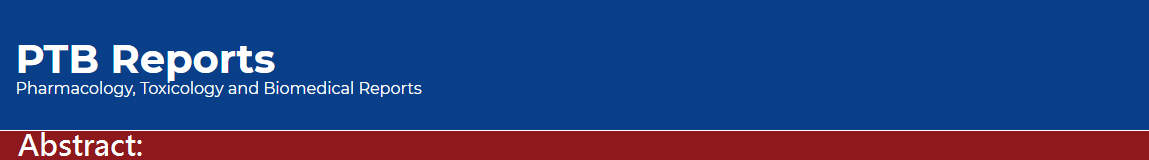 Results: The study found medium scores (M=3.31, p=.000) in the preparation tools to SPLE with highly used Multiple Choice Questions (MCQ) in pharmacy practice and review of healthcare professionals’ law. In contrast, Non-pharmacy board license exams stimulating undergraduate examinations, Anxiety about the test, and Lack of preparation were the most significant barriers preventing the entry-level pharmacist’s licensure examinations. In addition, gender and material status affected SPLE preparation tools, resources, and obstacles to perceptions. 
Conclusion: The analysis concluded that the current licensure examination (SPLE) preparation tool was self-preparations and used resources. There are no standardized entry-level licensure examination tools or resources, necessitating targeted changes in undergraduate schools to introduce preparation tools that measure entry-level pass Pharmacist Licensure Exam very efficiently.
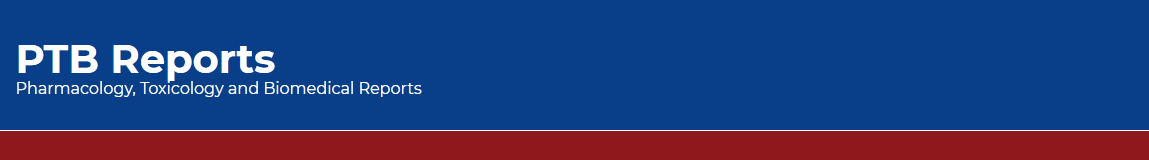 KEYWORDS 
Pharmacist, 
Perceptions, 
Competency, 
Pharmacy, 
Licensure, 
Exam, 
Saudi Arabia.
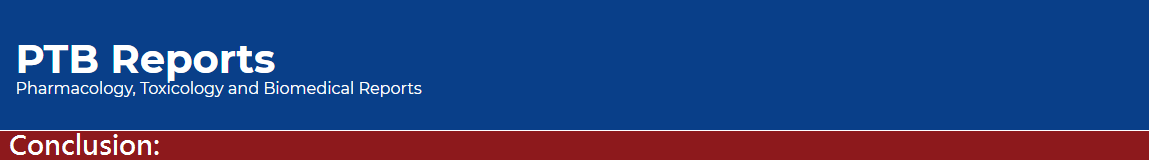 The results of this study can be generalized and applied in diverse settings and locations, such as universities and pharmacy colleges that provide SPLE tests among pharmacist students. This study targeted pharmacist students in the central, north, south, east, and west of Saudi Arabia, working in various healthcare facilities, occupational positions, and practice areas. Nonetheless, not all learning institutions have implemented standardized preparation tools for the licensure exams, providing an opportunity to reproduce this study or generalize the findings in these learning institutions. In addition, future researchers can conduct a similar survey in diverse universities implementing SPLE preparation tests.